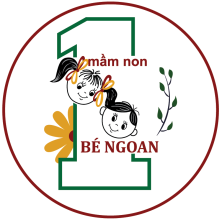 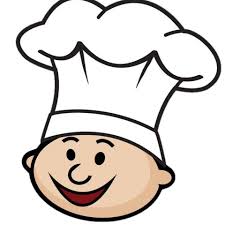 THỰC ĐƠN TUẦN 2 THÁNG 1
TỪ: 9/1 ĐẾN 13/1/2023